Digitalisaation laidalla
Tunnista ja pohdi digitalisaation laidoille jääviä, digitaaliseen kuiluun jääneitä, tai sen reunalla olevia kansalaisia. Tavoitteena on oppia huomioimaan erilaisia käyttäjäryhmiä ja heidän tarpeitaan, jotta voimme kehittää saavutettavia palveluita.
CC BY-SA 4.0
Digisyrjäytymisen ehkäisy
Useat erilaiset väestöryhmät tarvitsevat apua digitaalisten palveluiden käytössä ja verkossa asioimisessa
Verkkopalvelut helpottavat elämää monin tavoin, ja voivat tehdä asioinnista entistä helpompaa myös silloin, kun elämäntilanne on haastava, tai toimintakyvyssä on rajoitteita.
Digisyrjäytymistä aiheuttavat erilaiset tekijät. Palveluiden käyttöä ja asiointia voi estää esim. 
Tietokoneen tai älylaitteen puuttuminen
Heikot tietotekniset taidot
Taloudelliset asiat
Vamma tai toimintarajoite
Tottumattomuus sähköisten palveluiden käyttöön
Vaikea käytettävyys
Sami
Profiilikortti :
Ikä: 39v
Perhe: sinkku, 15 v lapsi, joka asuu äitinsä kanssa. Tapaa harvoin. Vanhemmat ja sisarukset mukana kuvioissa, asuvat eri paikkakunnalla. 
Harrastukset: Jalkapalloa ja frisbeegolfia kaveriporukalla, käy salilla. Selvin päin hauskanpitoa, hyvää oloa, pään nollausta & stressinpurkua ja yhteistä tekemistä. 
Terveydentila: Päällisin puolin asiat kunnossa, mutta taustalla päihdeongelma ja rikostausta, jonka seurauksena ollut paljon rankkoja kokemuksia, mikä näkyy sekä fyysisessä että psyykkisessä hyvinvoinnissa. Osallistuu vertaistukitoimintaan, on toivonut terapiaan pääsyä. Ei ole käyttänyt Omakantaa, ja ajatuskin kirjausten lukemisesta aiheuttaa häpeää. Ei ole käyttänyt sähköistä asiointia terveydenhuollossa.
Arki: Työtön työnhakija, pohtii ammattikoulutusta. Opinnot keskeytyneet yli 15 vuotta sitten, miettii alavalintaa. Päihdekuntoutuksen jälkeen oli työkokeilussa rakennuspajalla, mutta se ei tuntunut omalle alalle.  Omat voimavarat ja tulevaisuus mietityttää. Ruuanlaitto ja kokkaus voisi kiinnostaa.  Rahat on tosi tiukilla.
Asenteet: Halu päästä eteenpäin elämässä, mutta kantaa huolta että entisen elämän leima kulkee mukana. Haluaa oppia uusia taitoja, mutta kokee häpeää siitä että joutuu 40-vuotiaana opiskelemaan perustaitoja, arjen hallintaa ja tunnetaitoja sekä itsesäätelyä.   
Digitaidot: Vankilassa ja kuntoutuksessa oppinut perustaidot esim. etuuksien hakuun, verkkopankkiasiointiin, sometus sujuu kännykällä. Ei omaa konetta, ei Sami ole kokenut juurikaan tarvetta omistaakaan sitä.
Päämäärät: Päästä mukaan yhteiskuntaan, maksaa ulosotot, rauhallinen normaali elämä, täysi päihteettömyys, hiljalleen alkaa tulla pitemmän tähtäimen päämääriä, ei oikein uskalla unelmoida
Persoonallisuus: ujo, arka, uudet sosiaaliset tilanteet jännittää, epävarma. Tutussa porukassa viihtyy. 
Motto: ”Päivä kerrallaan, puhdas ja tyyni.”
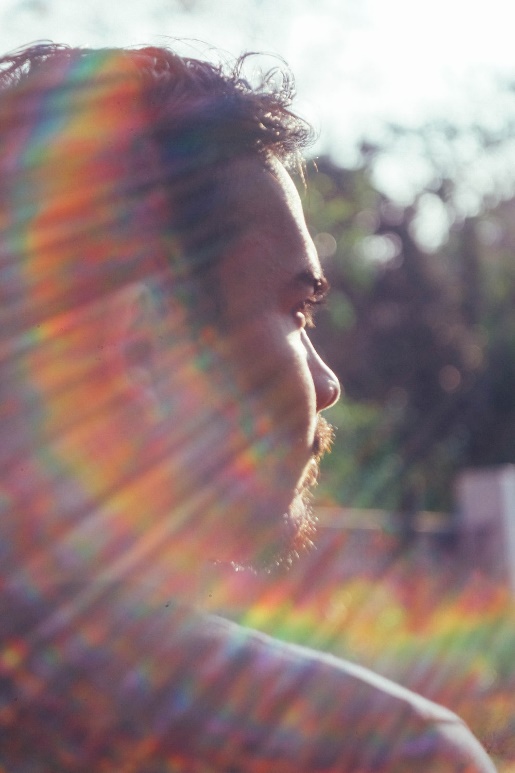 ”Kansalaisen digikartoitus”
Pohdi käyttäjäprofiilin kansalaista sähköisten sosiaali- ja terveyspalveluiden näkökulmasta. 
Millaisia vahvuuksia tai tuen tarpeita hänellä on? 
Onko tarvittavat laitteet? Onko mahdollisuus käyttää laitteita? Miten voisi ratkaista?
Onko taitoja? Onko tyytyväinen taitoihinsa? Missä voisi saada tukea ja oppia käyttämään?
Miten voisi hyötyä sähköisistä palveluista tai laitteiden käytöstä? 
Millaiset sähköiset palvelut voisivat tukea erityisesti hänen hyvinvointiaan?
Pohdi erityisesti, miten mahdolliset haasteet voisi ratkaista.
Tehtävä: Kirjoita keskustelualustalle
Pohdi keskustelualustalla:
1 oma avaus, vähintään 1 kommentointi
Kansalaisen näkökulma /Sote-alan ammattilaisen näkökulma
Kirjoita oma keskustelunavaus, jossa tarkastelet podcastin ja profiilikortin avulla Peten ja Samin digikäyttöä, mahdollisuuksia ja tuen tarpeita
Voit valita sinulle merkityksellisen näkökulman oheisten teemojen avulla. Voit pohtia joko Peten tai Samin näkökulmaa ja kokemusta omasta tilanteestaan, tai sote-alan ammattilaisen näkökulmaa.
Lue muiden avauksia ja kommentoi jotain kirjoitusta jatkamalla keskustelua.
Käytössä olevat laitteet/ pääsy laitteisiin
Taidot laitteiden ja sovellusten käytössä
Mitä laitteita/sovelluksia/palveluita käyttää?
Tuen tarve digilaitteissa ja sähköisten palveluiden käytössä
Tuen järjestäminen, yhteistyötahot
Millaista hyötyä tavoitellaan?
Millaisia sähköisiä palveluita lähdetään kokeilemaan?
Millaiset rakenteet estävät tai mahdollistavat osallisuutta?
Eeva-Mari Miettinen/ TAMK
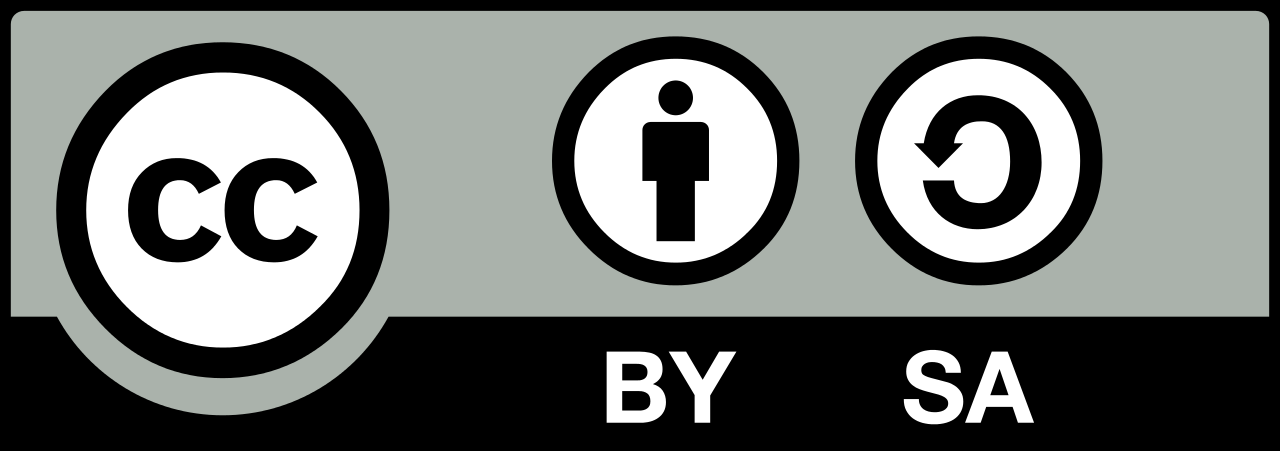